Temel İstatistik (504)3. Hafta: Veri Türleri, Ölçekler veFrekans Dağılımları
Prof. Dr. Selçuk Karaman
12.11.2019
1
İçindekiler
Veri Türleri
Ölçekler
Frekans Dağılımları
12.11.2019
2
Veri Türleri
Değişken
Sabit
Değeri değiştirilmeyen değişkendir.
Kişi, olay, yer veya bir fikri  tanımlar.
Değeri bir varlıktan diğerine değişkenlik gösterir.
Örneğin:
Değişken «saç rengi»  değeri «siyah» iken bir başkası için «sarı» olabilir.
12.11.2019
3
Özellikler
Bir arabayı tanımlayalım
Markası
Maksimum hız
Binanın yapım tarihi
Beygir gücü
Türkiye’deki satış sırası
Rengi
Bir evi tanımlayalım
Alanı
Oda sayısı
Kat no
Semt
Değerler
125.5
210
125
4
2014
2
6
Kırmızı
Aksaray
Gümüş gri
Hyundai
12.11.2019
4
Değerlerin Üstünlükleri
240 m2
Maksimum hız
Beygir gücü
Alanı
Oda sayısı

Binanın yapım tarihi

Kat no
Türkiye’deki satış sırası

Markası
Rengi
Semt
120 m2
60 m2
30 m2
2010
2000
1990
1980
1 .
10.000
2.
9500
3.
7000
4. 
6800
Dadaşkent
Toroslar
Konaklı
Beşirli
12.11.2019
5
Veri Türleri
12.11.2019
6
Veri Türleri
Nitel
Nicel
Ölçülebilir miktarları gösterirler.

Örneğin; 
Şehir Nüfusu
Şehrin ölçülebilir bir özelliği
Semboller(e.g., x, y, or z)
İsim veya etiket değerlerini alır.

Örneğin; 
Bir topun rengi 
Bir köpeğin cinsi
12.11.2019
7
Veri Türleri
Kategorik/ Kesikli
Boyutlu/ Sürekli
Sayarak bulunan değerlerdir. Sadece belli değerleri alırlar.
Örneğin;
Bir öğrencinin sınıfı
Yapılan telefon görüşmesi
Ağızdaki diş sayısı
Ailedeki çocuk sayısı
Sahip olunan ayakkabı sayısı
Bir paranın 3 kez havaya atılması sonucunda yazı gelme sayısı
Minimum veya maksimum değer arasında herhangi bir değer alabilirler.
Örneğin;
Bir kişinin ağırlığı 
Bir çocuğun boyu
Bir arsanın fiyatı
Bir sorunun çözülme süresi
Bir ilacın etki süresi
12.11.2019
8
Veri Türleri
Sayısal değişkenler «Kesikli» ve «Sürekli» değişkenler olarak gruplandırılırlar.
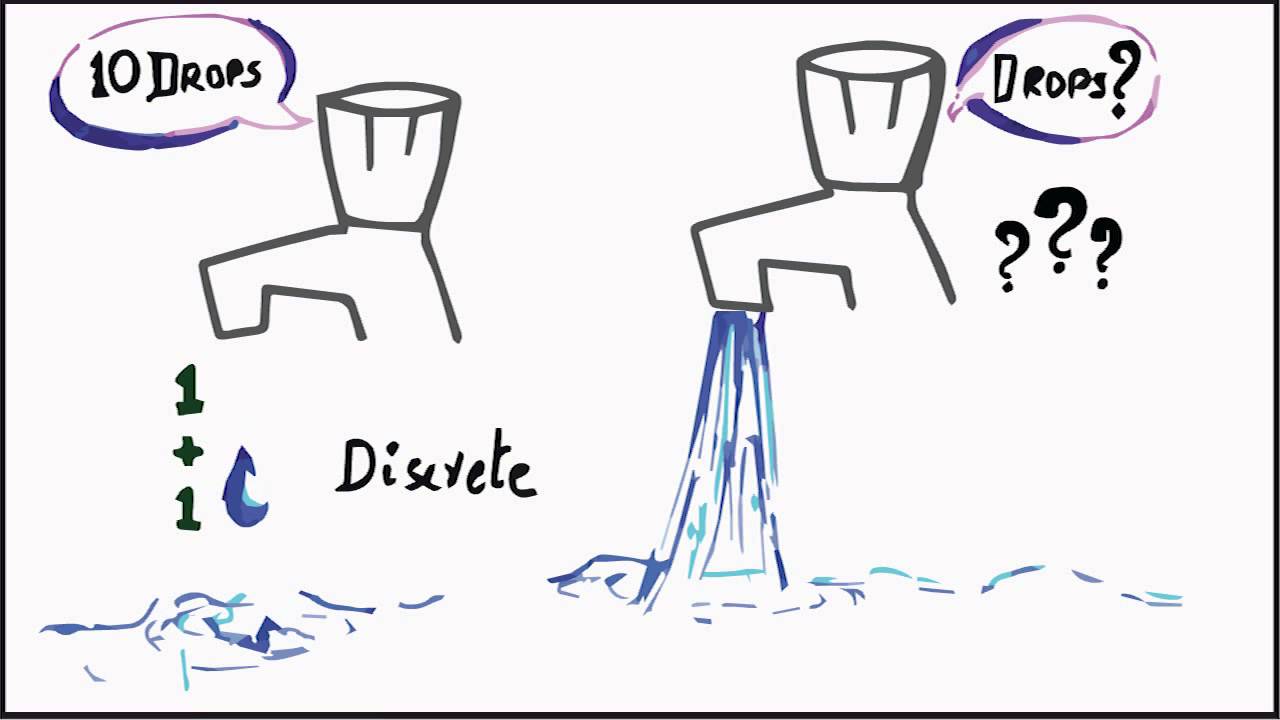 http://i.ytimg.com/vi/WX0hnuniLpI/maxresdefault.jpg
12.11.2019
9
Veri Türleri
Tek Değişkenli Veri
(Univariate)
İki Değişkenli Veri
(Bivariate)
Örneğin lise öğrencilerinin tahmini ortalama ağırlıklarını içeren bir anket yürütülmektedir. Biz sadece tek bir değişken olan ağırlık ile çalıştığımız için tek değişkenli veri ile çalışmış olacağız.
Örneğin lise öğrencilerinin boy ve ağırlıkları arasında ilişki olup olmadığını görmek için yürütülen bir çalışma yürütülmektedir. Biz boy ve ağırlık olan iki değişkenle çalıştığımız için iki değişkenli veri ile çalışmış olacağız.
12.11.2019
10
Ölçekler
!
Aşağıda bulunan değişkenler  farklı türden veriler sunuyor.
Cinsiyet

Öğrencinin sınıfında kaçıncı olduğu

Hava sıcaklığı

Ağaçların boyu
12.11.2019
11
Ölçekler
Ordinal 
(Sıralı)
Interval 
(Eşit Aralıklı)
Ratio
(Eşit Oranlı)
Nominal  
(Kategorik)
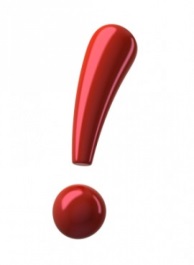 Ratio (Eşit Oranlı)
Interval (Eşit Aralıklı)
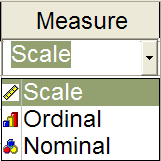 Bilgi Düzeyi
Ordinal (Sıralı)
Nominal (Kategorik)
Eşit Aralıklı ve Eşit Oranlı
Ölçekler SPSS programında 
«Scale» olarak tanımlanır.
Parametrik Olmayan
Parametrik
12.11.2019
12
Ölçekler
KATEGORİK 
(NOMINAL)
SIRALI
(ORDINAL)
12.11.2019
13
Düşünelim…
Nominal mi? Ordinal mi?

Üniversitelerin kalite sıralaması
Üniversitelerin devlet-özel şeklinde sıralanması
Ülkelerin nüfuslarına göre küçük, orta ve büyük şeklinde kategorize edilmesi
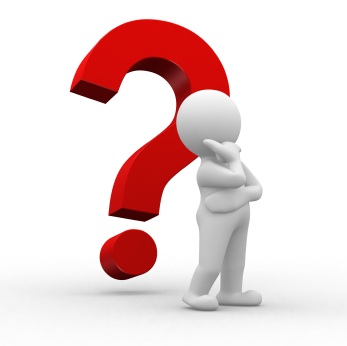 12.11.2019
14
Ölçekler
Eşit Aralıklı
(Interval)
Eşit Oranlı 
(Ratio)
0
12.11.2019
15
Eşit Aralıklı ve Eşit Oranlı
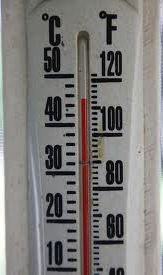 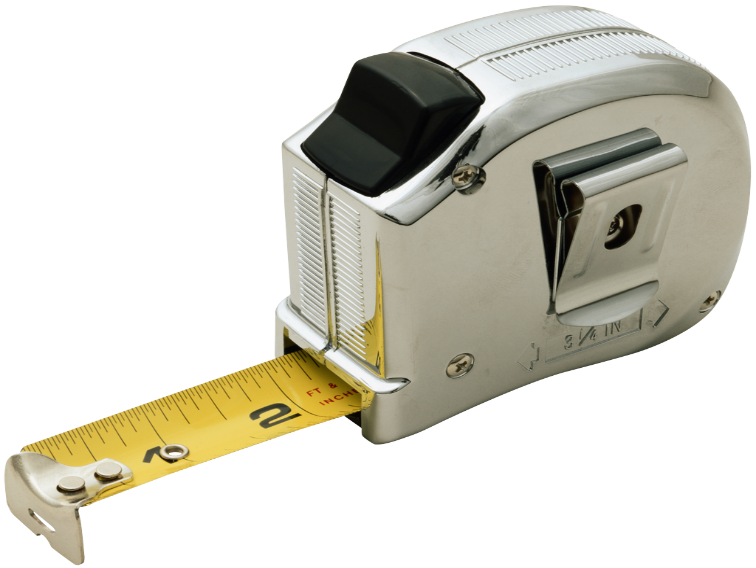 http://farm5.staticflickr.com/4013/4265249786_89d4f2f10c_o.jpg
12.11.2019
16
[Speaker Notes: http://farm5.staticflickr.com/4013/4265249786_89d4f2f10c_o.jpg]
Düşünelim…
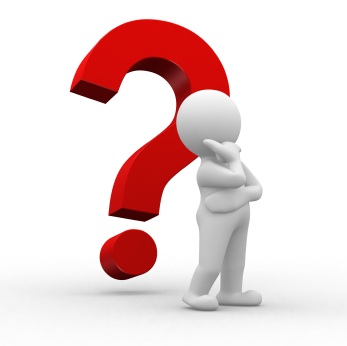 Odada bulunan kişi sayısı
ZIP Code
Yaş
Araçların 1 lt yakıt ile yaptıkları mesafe
N - Nominal
O - ordinal
I - interval
R - ratio
12.11.2019
17
Ölçek Türleri Karar Ağacı
12.11.2019
18
Ölçek Türleri Özeti
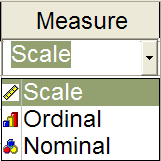 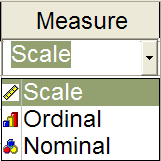 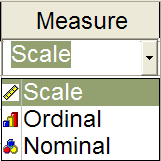 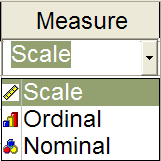 12.11.2019
19
Tabloyu dolduralım…
20
12.11.2019
Bağımlı bağımsız
Kim kime bağlı? (sebep-sonuç )
Saç dökülmesi zaman bağlı.
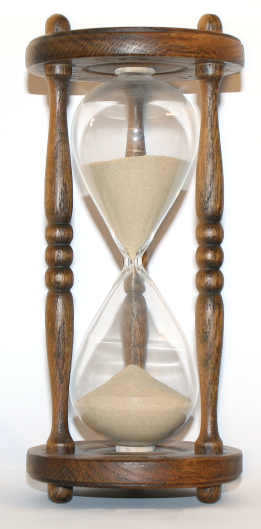 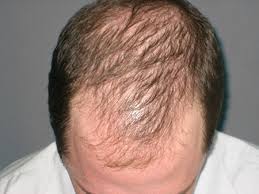 http://upload.wikimedia.org/wikipedia/commons/f/f6/Wooden_hourglass_2.jpg
http://www.hairlife.com.tr/wp-content/uploads/2014/04/sac-dokulmesi31.jpg
Bağımsız :Zaman                       Bağımlı: Saç dökülmesi
12.11.2019
21
Yaşlandıkça saçlar dökülür. Benim için doğru..
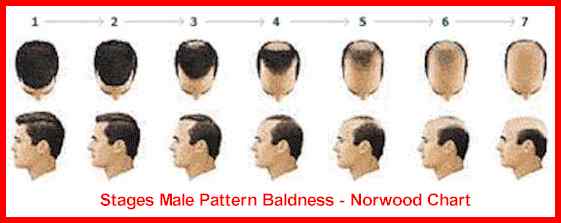 http://www.bilgiustam.com/resimler/2011/01/513-androgenetik_allopesi_2.jpg
12.11.2019
22
Bağımlı ve Bağımsız Değişkenler
Araştırmalarda çoğunlukla bağımsız değişkenin bağımlı değişken üzerindeki etkisi araştırılır.
Bağımlı Değişken
Bağımsız değişken
Araştırmanın sonunda sahip olduğumuz  sonuç değişkenidir.

Örneğin;
Koşma hızı
Depresyon seviyesi
Tepki hızı 
Agresif davranış sayısı
Öğrenme düzeyi
Araştırmanın başında sahip olduğumuz sebep ya da ön durum değişkenidir.

Örneğin;
Pekiştireç aralığı 
Yönlendirme türü
Elektrotların yerleştirilmesi
Öğretim yöntemi
12.11.2019
23
Bağımlı ve Bağımsız Değişkenler
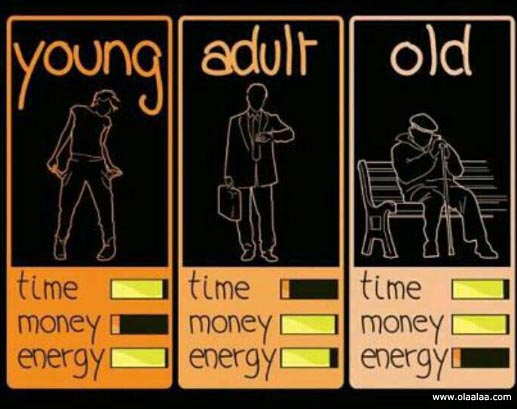 http://2.bp.blogspot.com/-YntFIaXBsew/Ue_zwainTQI/AAAAAAAAJDU/gJbH0bPVfOk/s1600/funny-reality-time-money-energy-young-adult-old-pictures-images-photos.jpg
12.11.2019
24
İnceleyelim…
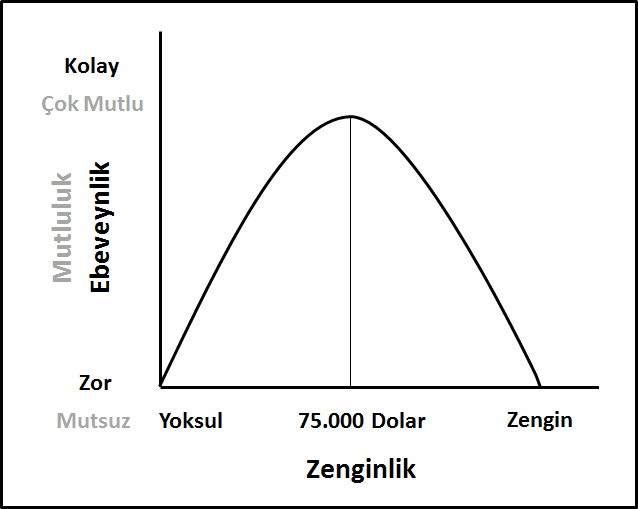 http://bulentgundogmus.com/wp-content/uploads/Gelir.png
12.11.2019
25
En sevdiğiniz renk?
12.11.2019
26
En sevdiğiniz renk?
12.11.2019
27
Frekans Dağılımları
10 kilo
11 kilo, 18 kilo, 13 kilo, 15 kilo, 25kilo ,19 kilo …
Süründeki koyunların her birinin ağırlığı kaçar kilo?
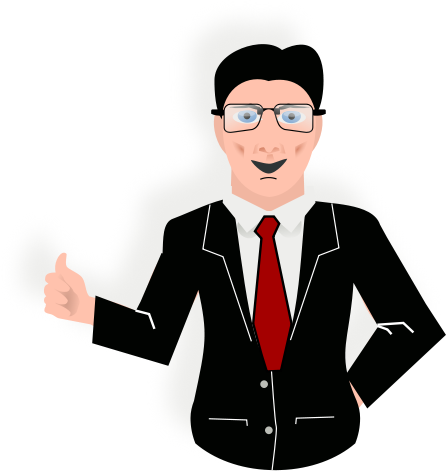 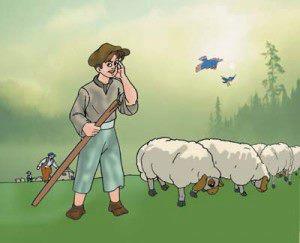 12.11.2019
28
Frekans Dağılımları
Hepsini tek tek saymak zaman alıyor. Bunu farklı şekilde ifade edebilir misin?
Ben sana koyunlarımın ağırlıklarının olduğu bir çetele hazırlayayım!
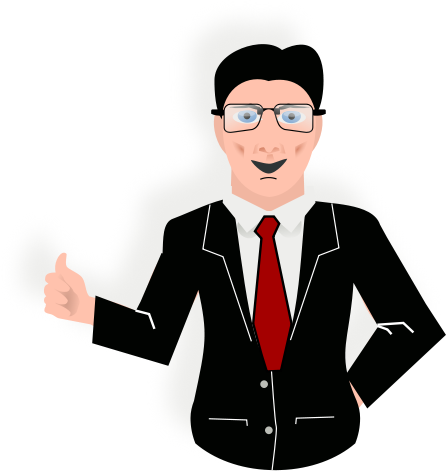 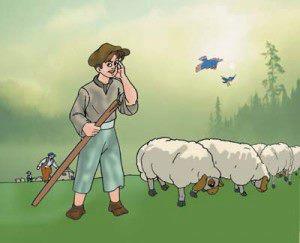 12.11.2019
29
Koyunların Frekans Dağılımları
İşaretle Gösterim
Koyunların Ağırlıkları
Frekans (Koyun Sayısı)
12.11.2019
30
Koyunların Frekans Dağılım Grafiği
31
12.11.2019
Frekans Dağılımları
İşlenmemiş, anlamlı hale getirilmemiş sayılar yığınıdır. 
Frekans dağılımı derlenir, sıralanabilir. 
Veriler hakkında yorumlar yapılabilir.
12.11.2019
32
Frekans Dağılımları
Frekans dağılımlarının gösteriminde; 

Yığmalı dağılım, yüzdelik ve yüzdelik sıra,
Histogram
Frekans Poligonu 
Kök ve yaprak (Stem and leaf plot)
Boxplot kullanılmaktadır.
12.11.2019
33
Frekans Dağılımları
Bu sınıftaki öğrencilerin notları hakkında ne düşünüyorsunuz?
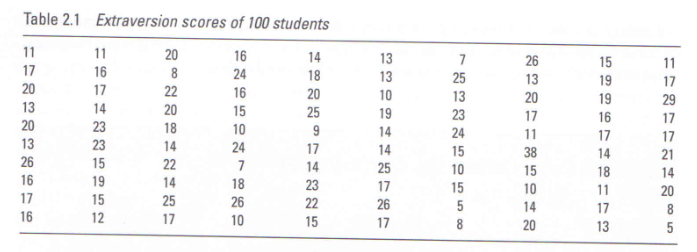 12.11.2019
34
Frekans
Daha rahat okumak için diğer tabloya bakalım…
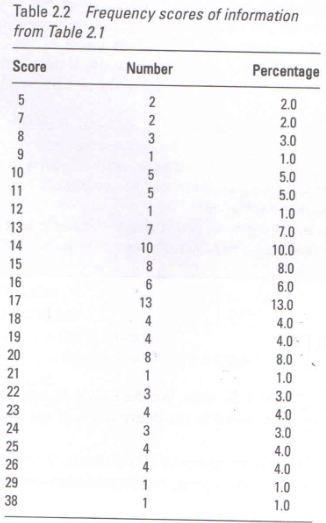 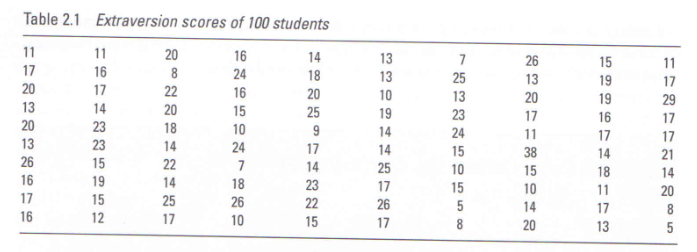 12.11.2019
35
Sınıfın Frekans Dağılımı
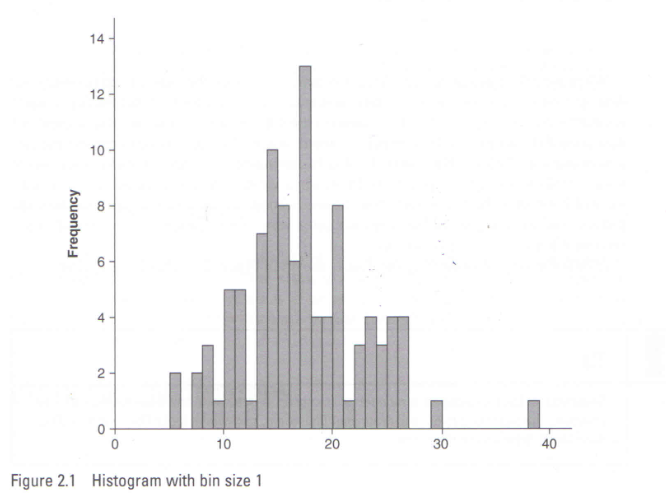 12.11.2019
36
Excelde Frekans Tablosu Oluşturulması
Birlikte frekans tablosu oluşturalım…
12.11.2019
37
Sıralanmamış Kolesterol Değerleri (Glass & Hopkins, s.16 )
Aralık bul
Grup sayısı belirle
Grup limitleri belirle
Değerleri gruplarla eşleştir
Her bir gruptaki değerleri say
12.11.2019
38
Gruplanmış Frekans Dağılımı (Çetele)
Avantaj
Veriler kolayca görselleştirilir ve yorumlanır.

Dezavantaj
Bilgi kaybı olabilir.
12.11.2019
39
Kolesterol Verilerinin Histogram İle Gösterimi
12.11.2019
40
Kolesterol Verilerinin Frekans Poligonu
12.11.2019
41
Verilerin Kök ve Yaprak İle Gösterimi
12.11.2019
42
Verilerin Boxplot İle Gösterimi
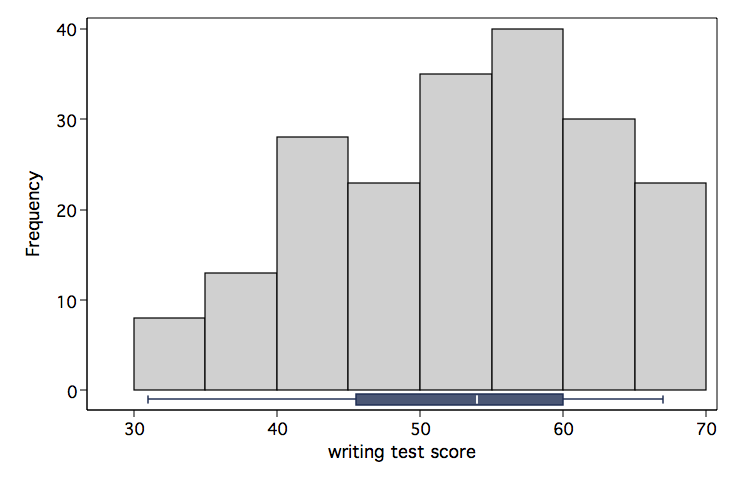 http://www.ats.ucla.edu/stat/stata/faq/histbox.png
12.11.2019
43
Boxplot Bileşenleri
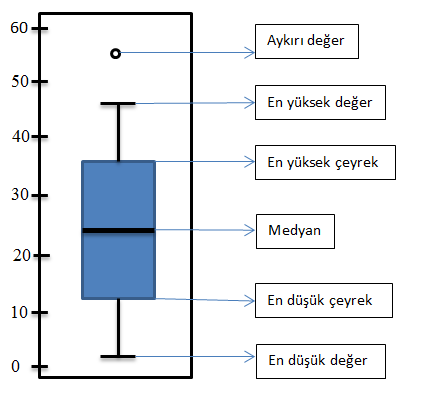 Boxplot Alıştırması
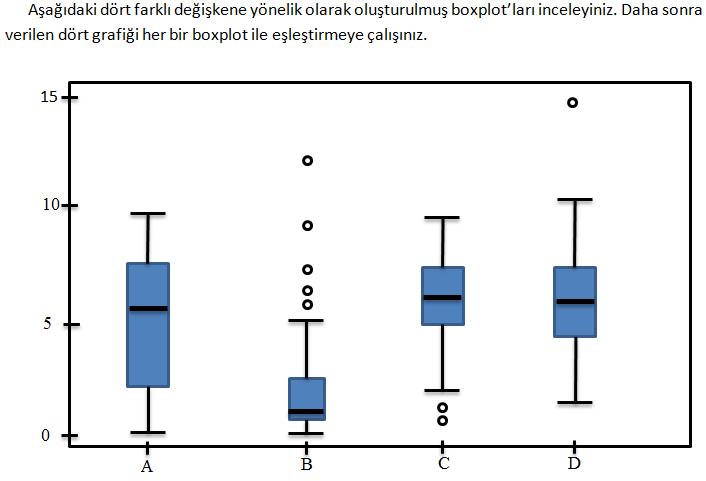 Box Plots Alıştırması
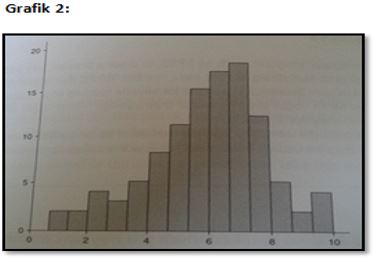 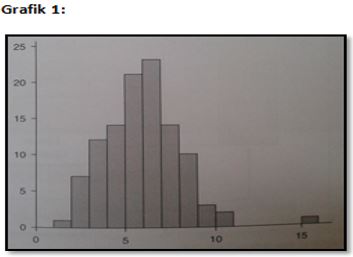 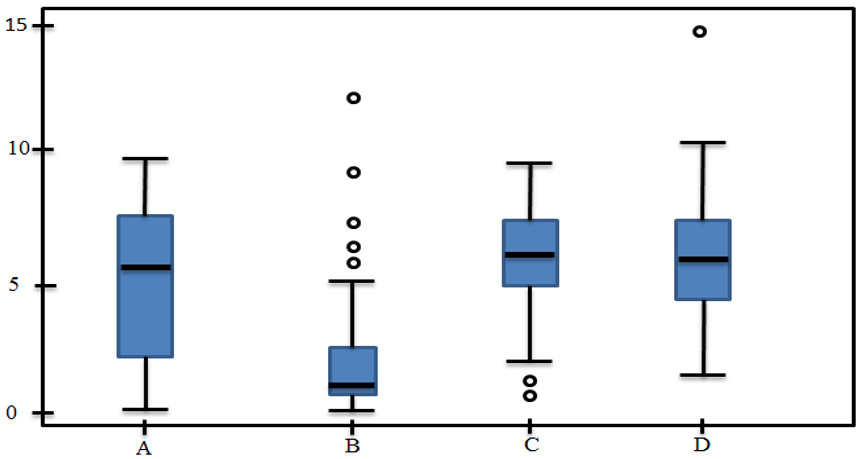 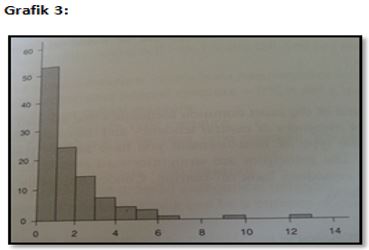 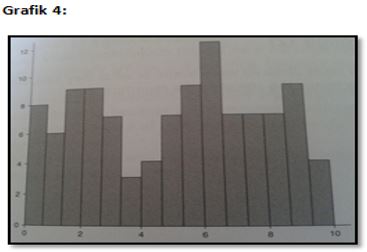 Howell, D. (2013). Fundamental statistics for the behavioral sciences. Cengage Learning.
Özet
Değişken bir varlıktan diğerine değişiklik gösteren özelliktir ve değişkenlik istatistiğin temelidir.
Nicel veriler ölçülebilir miktarları gösterirler.
Nitel veriler varlıkların isim veya etiket değerlerini gösterir.
Kesikli veriler sadece belirli değerler alırken sürekli veriler herhangi bir değer alabilirler.

Kategorik, sıralı, eşit aralıklı ve eşit oranlı olmak üzere dört tane ölçek türü vardır.
-Kategorik: Sayıları kategoriler arasında ayırır. Sayılar miktar veya dereceyi ifade etmez. 
-Sıralı: Sayıları ölçülen değişken sırasına göre temsil eder.
-Eşit aralıklı: Sayılar arasındaki eşit farklılıklar ölçülen değişken veya özelliklerde ki eşit farklılıkları temsil eder.
-Eşit oranlı: Mutlak sıfır noktasından eşit sayıları temsil eder. Puanları oranlarla veya yüzdelik oranlarla karşılaştırılabilir.
Bir çalışmada etkileyen değişken bağımsız, etkilenen değişken ise bağımlı değişkendir. 

Frekans dağılımları verileri düzenler ve belirli yorumlar yapılabilecek düzeyde anlamlı hale getirir. 
Frekans dağılımlarının gösteriminde; yığmalı dağılım, yüzdelik ve yüzdelik sıra, histogram, frekans poligonu, kök-yaprak ve boxplotlar kullanılmaktadır.
12.11.2019
47